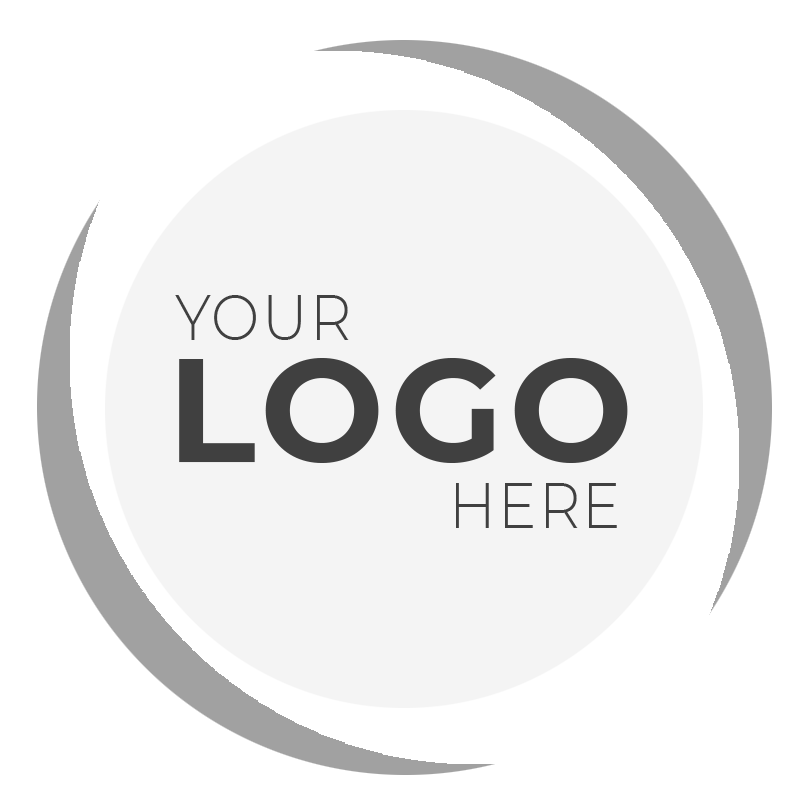 Awesome Presentation Title Here
Download the Full Animated PowerPoint Template
https://www.presentermedia.com/powerpoint-template/light-bulb-slants-design-template-pid-25496
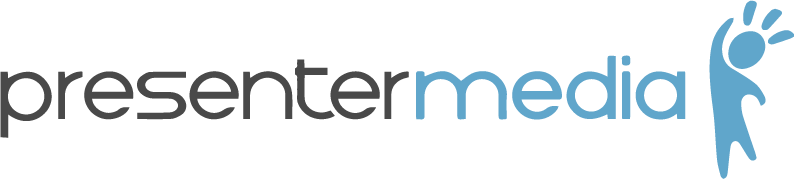 Find More Great Presentation Building Tools, Graphics, and Templates @ www.PresenterMedia.com